The New Tower Of Babel
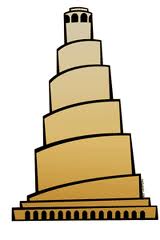 Dangers
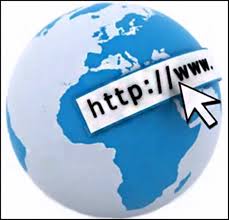 “But I say to you that whoever looks at a woman to lust for her has already committed adultery with her in his heart” (Matthew 5:28).
DANGER: Easy access to pornography.
Dangers
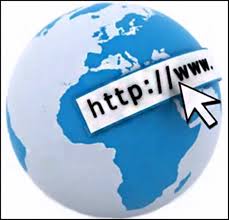 “Walk circumspectly, not as fools, but as wise, redeeming the time” (Eph. 5:15-16). “Be ready for every good work” (Titus 3:1).
DANGER: Little time left for study, meditation, prayer, and other spiritual activities.
Dangers
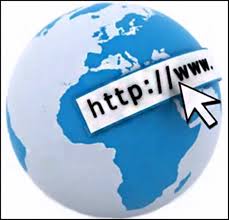 “Age should speak, and multitude of years should teach wisdom” (Job 32:7).
DANGER: Less connected to those from whom we could learn a lot.
Dangers
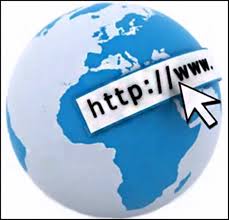 “The righteous should choose his friends carefully…” (Proverbs 12:26).
DANGER: Too connected to those from whom we should NOT be learning.
Dangers
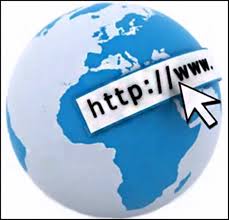 “For his letters,” they say, “are weighty and powerful, but his bodily presence is weak” (2 Cor. 10:10).
DANGER: Saying (typing) things we wouldn’t dare say in person (keyboard courage).
Dangers
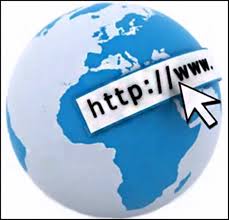 “Give attention to reading...meditate on these things; give yourself entirely to them” (1 Tim. 4:13, 15).
DANGER: Shrinking attention span.